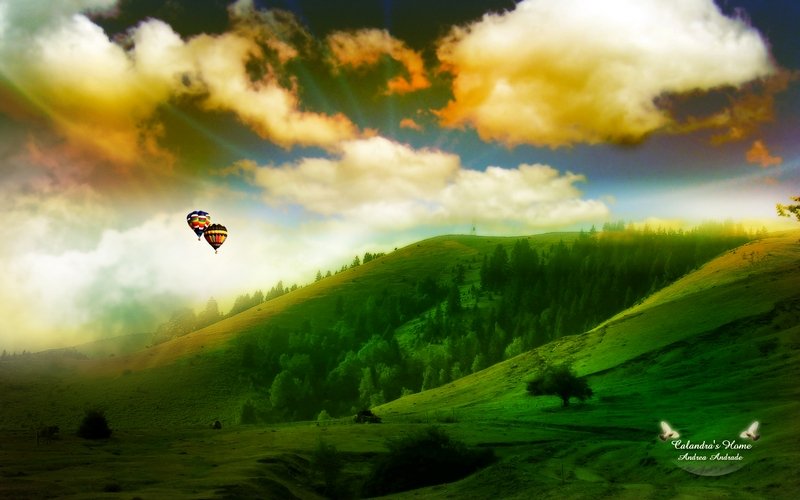 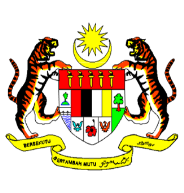 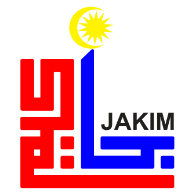 TAKDIR MENGATASI TADBIR
1
06 FEBRUARI 2015/ 16 RABIULAKHIR 1436H
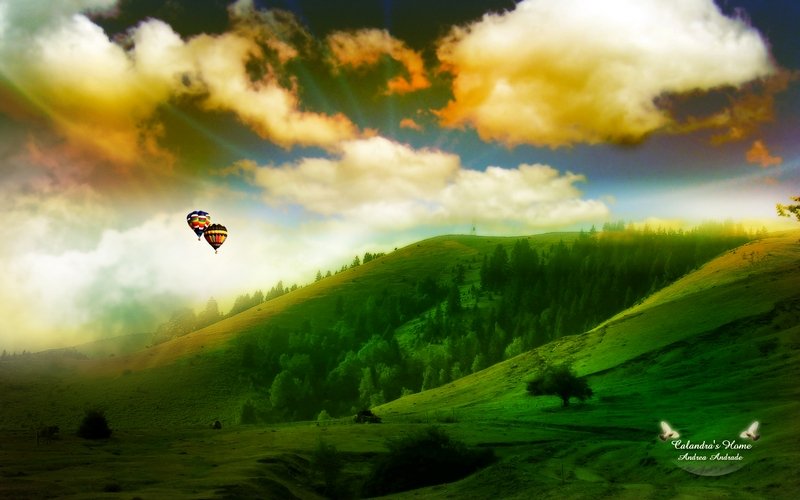 اَلْحَمْدُ لِلَّهِ رَبِّ الْعَالَمِيْنَ، وَالعَاقِبَةُ لِلْمُتَّقِيْنَ، وَلاَ عُدْوَانَ إِلاَّ عَلَى الظَّالِمِيْنَ، وَلاَ حَوْلَ وَلاَ قُوَّةَ إِلاَّ بِاللهِ العَلِيِّ العَظِيْمِ
2
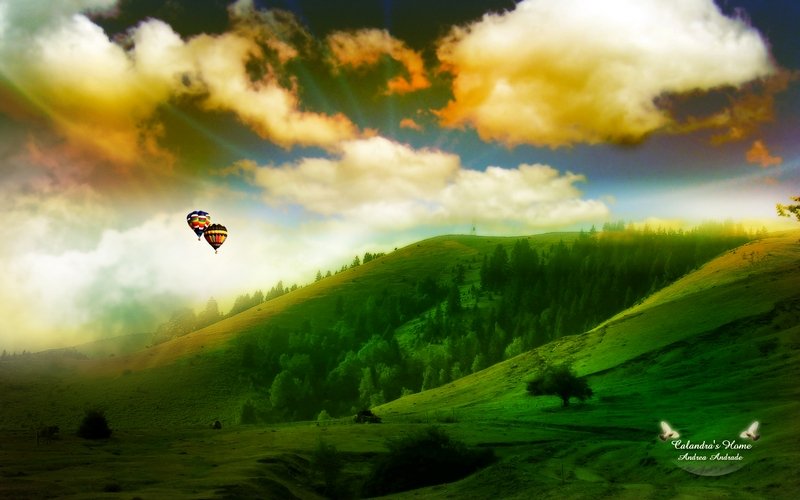 وَأَشْهَدُ أَن لاَ إِلَهَ إِلاَّ اللهُ وَحْدَهُ لاَ شَرِيْكَ لَهُ، المَلِكُ الحَقُّ المُبِيْنُ. وَأَشْهَدُ أَنَّ سَيِّدَنَا مُحَمَّدًا عَبْدُهُ وَرَسُولُهُ، الصَّادِقُ الوَعْدُ الأَمِيْنُ
3
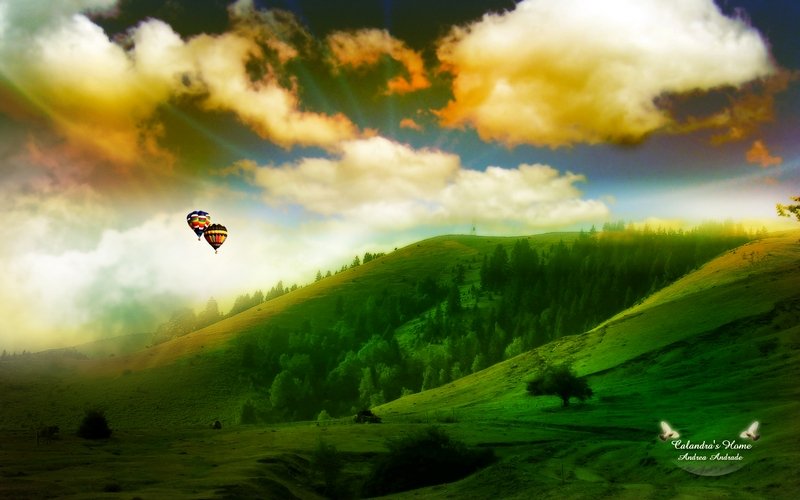 اَللَّهُمَّ صَلِّ وَسَلِّمْ عَلَى سَيِّدِنَا مُحَمَّدٍ أَفْضَلِ المَخْلُوقِيْنَ وَعَلَى آلِهِ وَأصْحَابِهِ
4
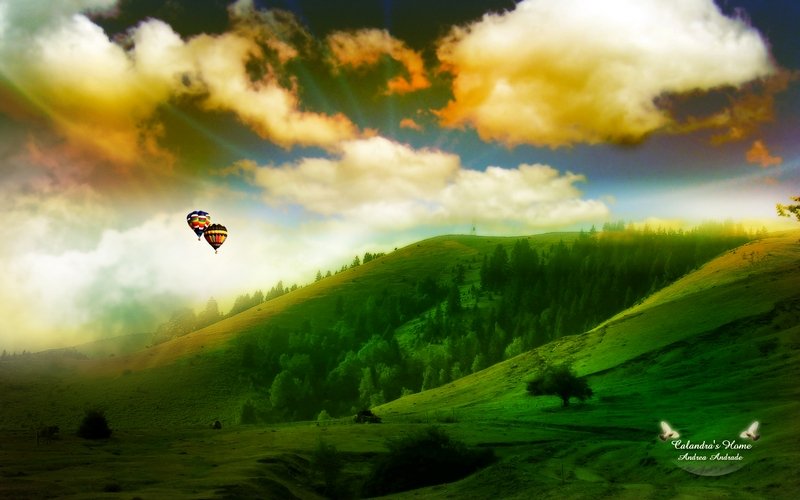 أَمَّا بَعْدُ، فَيَا عِبَادَ اللهِ، اتَّقُوا اللهَ، أُوْصِيْكُمْ وَإِيَّايَ بِتَقْوَى اللهِ، فَقَدْ فَازَ الْمُتَّقُوْنَ
5
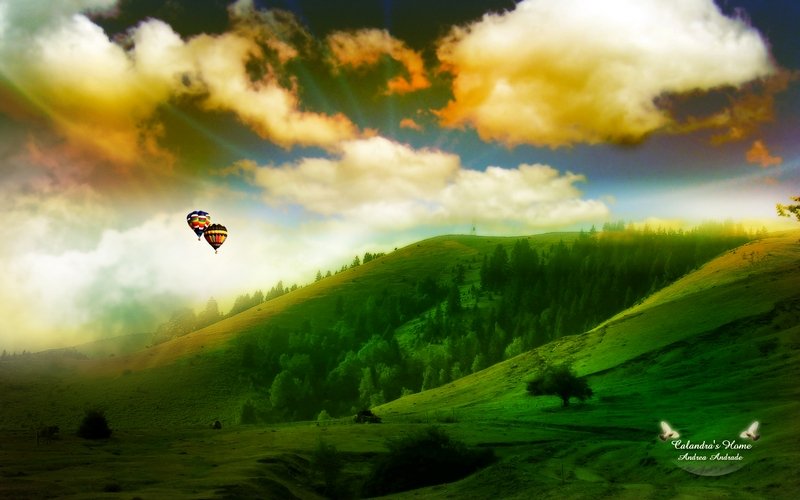 وَقَالَ اللهُ تَعَالَى فِى كِتَابِهِ الْعَزِيْزُ:
 أَعُوْذُ بِاللهِ مِنَ الشَّيْطَانِ الرَّجِيْمِ
ﯞ ﯟ ﯠ ﯡ ﯢ ﯣ ﯤ ﯥ ﯦ ﯧ ﯨ ﯩ ﯪ ﯫ ﯬ ﯭ ﯮ ﯯ ﯰ
6
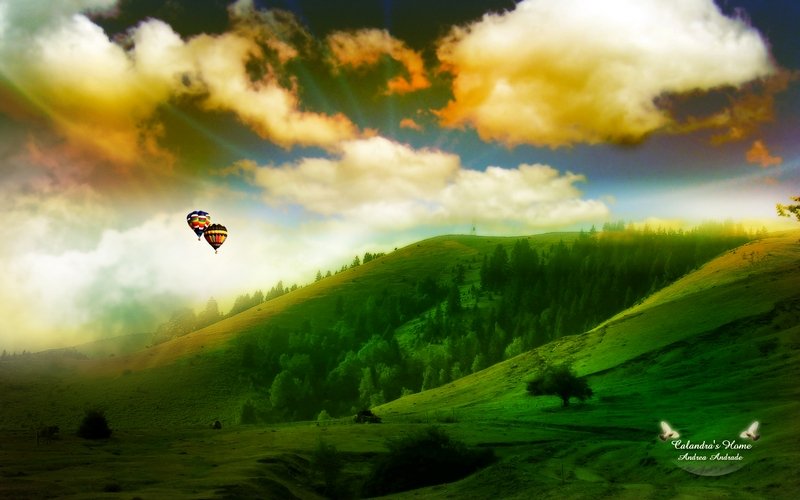 8
7
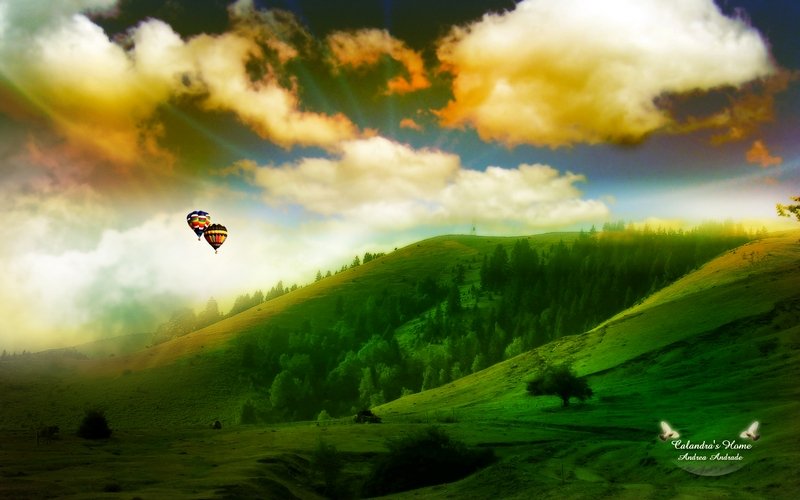 Tajuk Khutbah :
TAKDIR MENGATASI TADBIR
8
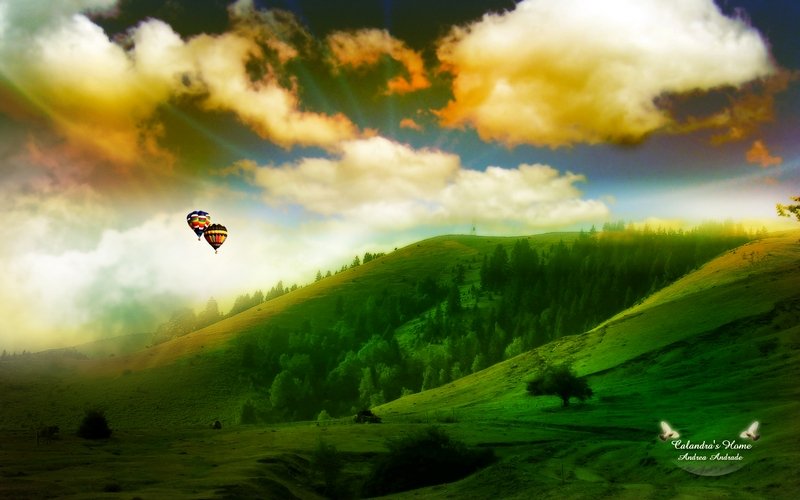 9
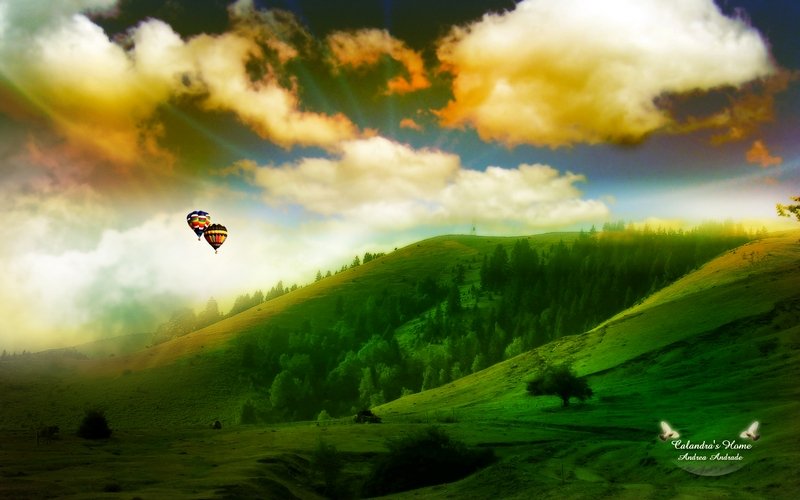 10
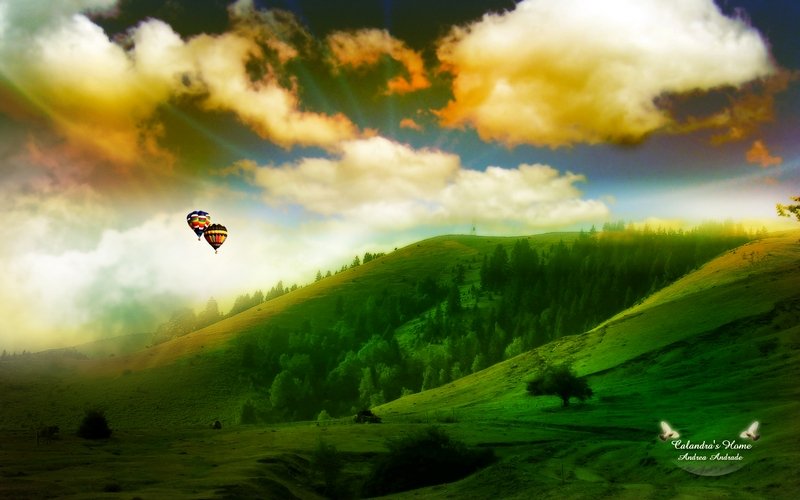 Sebagaimana Firman-Nya di dalam surah al-Furqan ayat 2:
ﯞ ﯟ ﯠ ﯡ ﯢ ﯣ ﯤ ﯥ ﯦ ﯧ ﯨ ﯩ ﯪ ﯫ ﯬ ﯭ ﯮ ﯯ ﯰ
Maksudnya: 
“Tuhan yang menguasai pemerintahan langit dan bumi, dan yang tidak mempunyai anak, serta tidak mempunyai sebarang sekutu dalam pemerintahan-Nya; dan Dialah yang mencipta segala sesuatu lalu menentukan keadaannya dengan ketentuan takdir yang sempurna.”
11
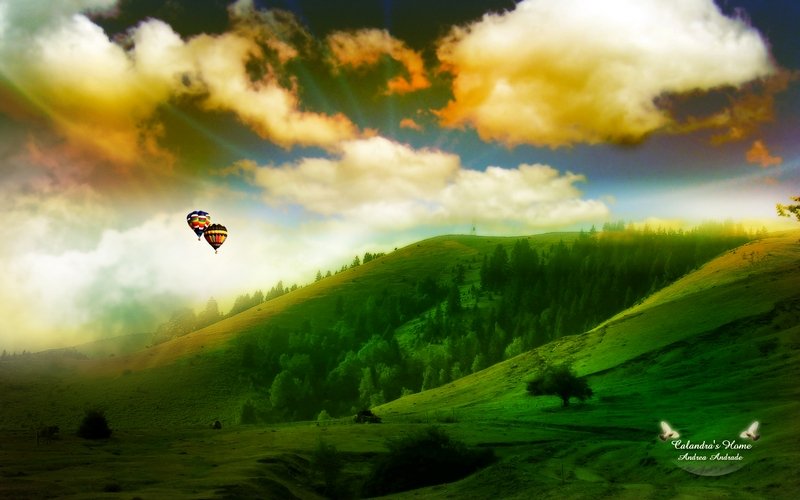 12
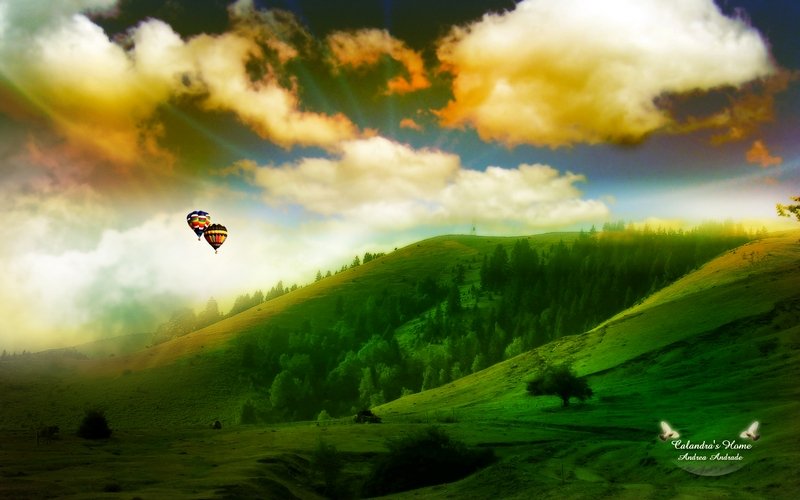 Firman Allah SWT di dalam surah al-Ankabut ayat 3:
ﯜ ﯝ ﯞ ﯟ ﯠ ﯡ ﯢ ﯣ ﯤ ﯥ ﯦ
Maksudnya: “Bahkan patutkah orang yang melakukan kejahatan menyangka bahawa mereka akan terlepas dari azab Kami? Amatlah buruk apa yang mereka hukumkan itu.”
13
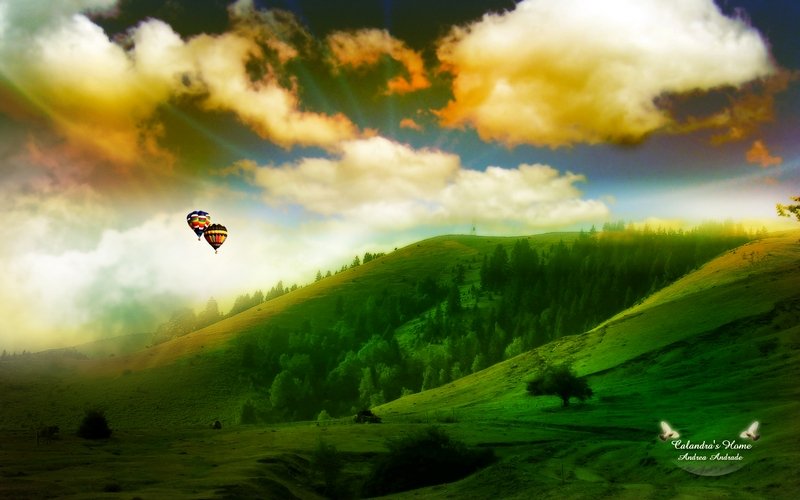 Imam Ibnu Katsir RA. menjelaskan dalam kitab  tafsirnya:
Agar dibezakan orang yang benar dalam pengakuannya dari orang yang dusta dalam ucapan dan pengakuannya. Sedangkan Allah SWT Maha Mengetahui apa yang telah terjadi, yang sedang terjadi, dan yang akan terjadi. Allah juga mengetahui cara terjadi sesuatu bila hal itu terjadi. Hal ini adalah ijma’ para imam Ahlus Sunnah wal Jamaah.
14
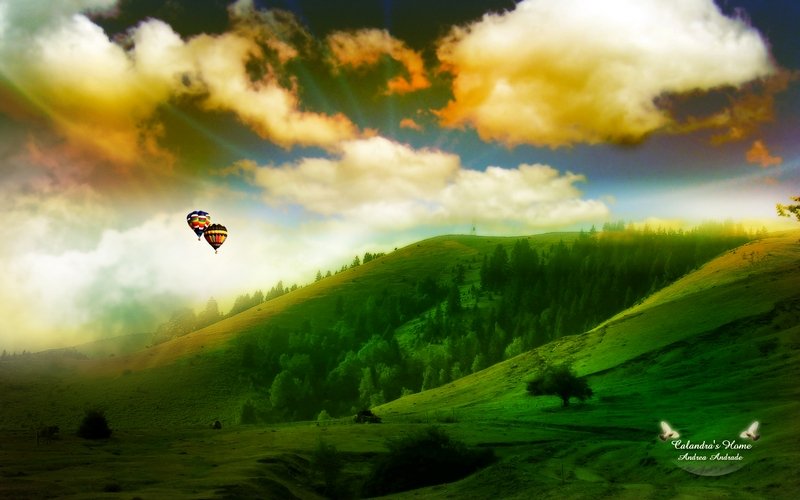 15
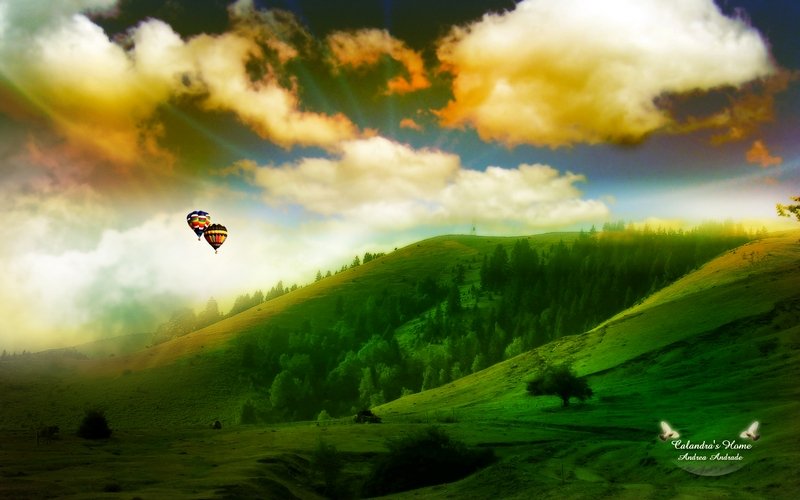 16
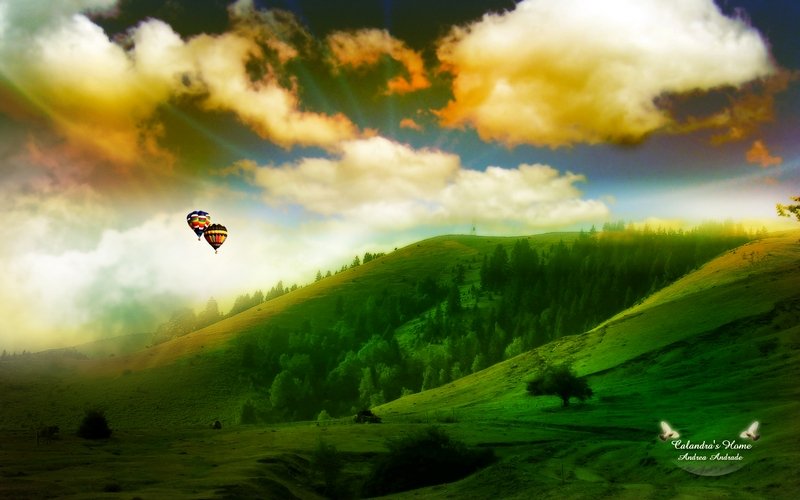 17
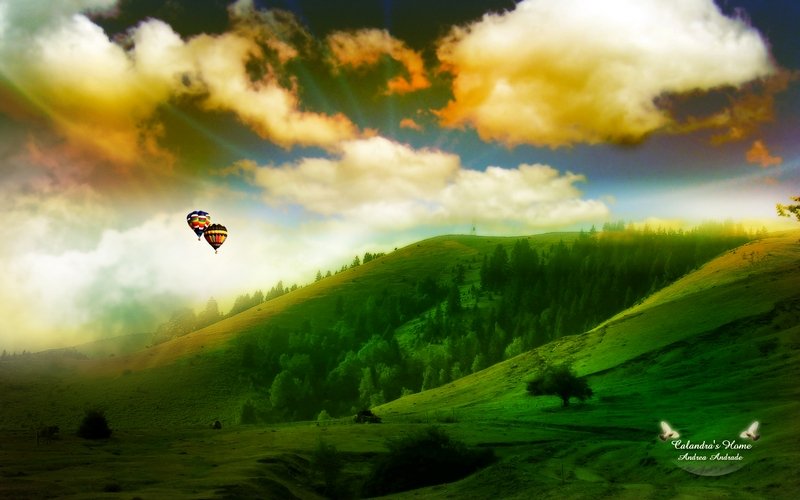 18
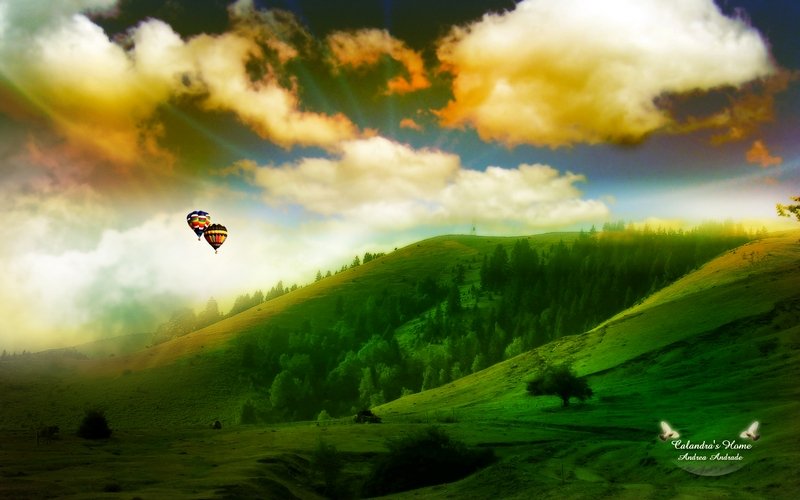 Renungilah sepotong hadith Rasulullah SAW:
عَنْ أَبِى هُرَيْرَةَ رَضِىَ للهُ عَنْهُ عَنِ النَِّبيِ صَلَّى الله عَلَيْهِ وَسَلَّمَ قَالَ: مَايُصِيْبُ الْمُسْلِمَ مِنْ نَصَبٍ وَلاَوَصَبٍ وَلاَهَمٍّ وَلاَحَزَنٍ وَلاَ أَذًى وَلاَ غَمٍّ حَتىَّ الشَّوْكَة يُشَاكُهَا إِلاَّ كَفَّرَ اللهُُ بِهَا مِنْ خَطَايَاهُ )رواه الإمام البخارى(
Bermaksud: “Tidak ada satu musibahpun yang menimpa diri seorang muslim, sama ada yang berupa kesusahan,dan penderitaan,kesedihan dan kedukaaan, ataupun penyakit, bahkan kerana sepotong duri yang menyucuk kakinya (anggotanya) melainkan dihapuskan oleh Allah SWT  dengan itu sebahagian dari kesalahannya.”
19
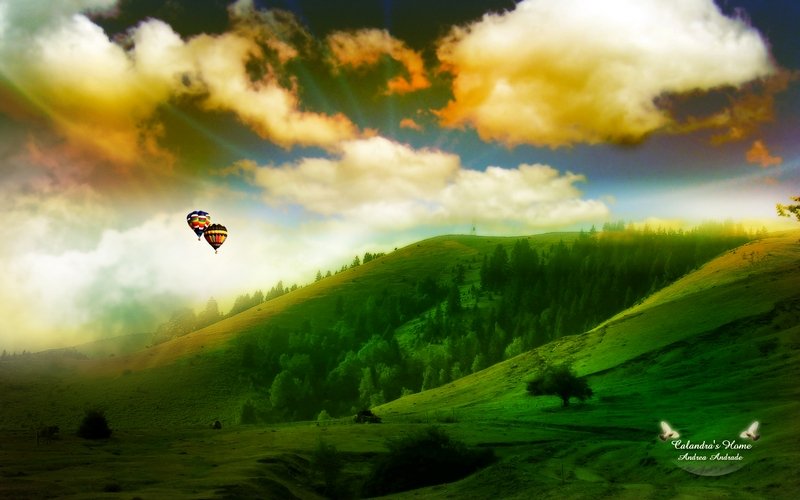 20
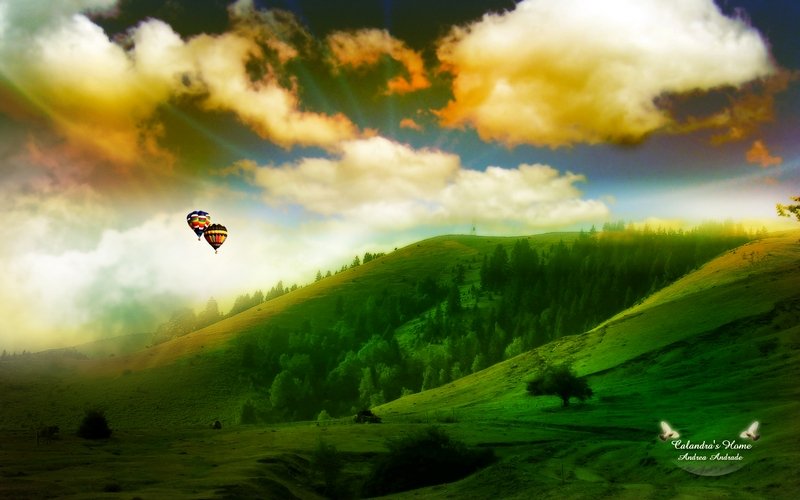 21
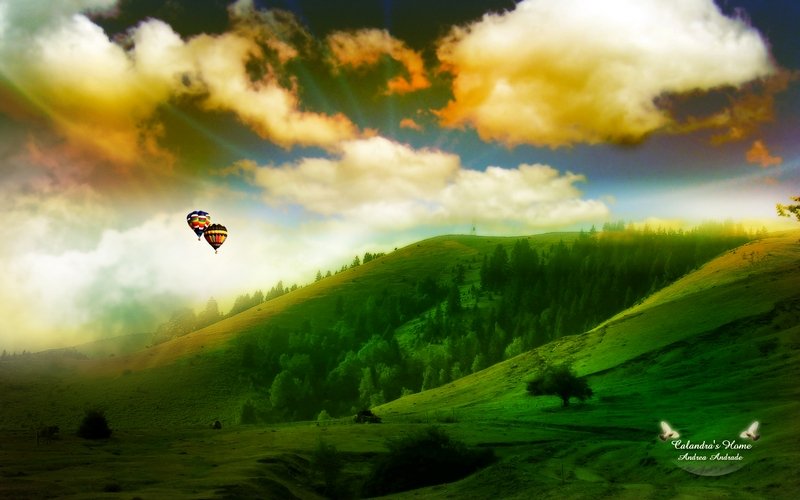 Firman Allah SWT di dalam surah Ali Imran 145:
ﮒ ﮓ ﮔ ﮕ ﮖ ﮗ ﮘ ﮙ ﮚ ﮛ ﮜ ﮝ ﮞ ﮟ ﮠ ﮡ ﮢ ﮣ ﮤ ﮥ ﮦ ﮧ ﮨ ﮩ ﮪ ﮫ
Bermaksud: “Dan tidak ada satu jiwapun akan mati melainkan dengan izin Allah pada waktu yang telah ditentukan. Dan sesiapa yang menghendaki balasan dunia, Kami berikan bahagiannya dari balasan dunia itu, dan sesiapa yang menghendaki balasan Akhirat, Kami berikan bahagiannya dari balasan Akhirat itu; dan Kami pula akan beri balasan pahala kepada orang yang bersyukur.”
22
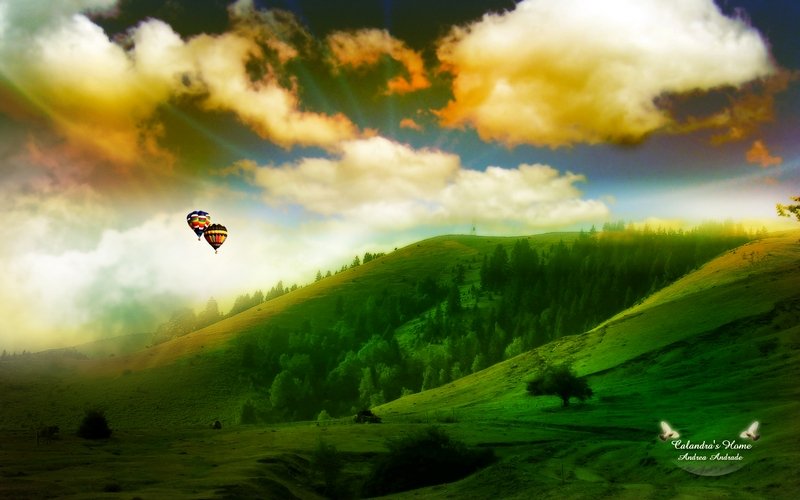 23
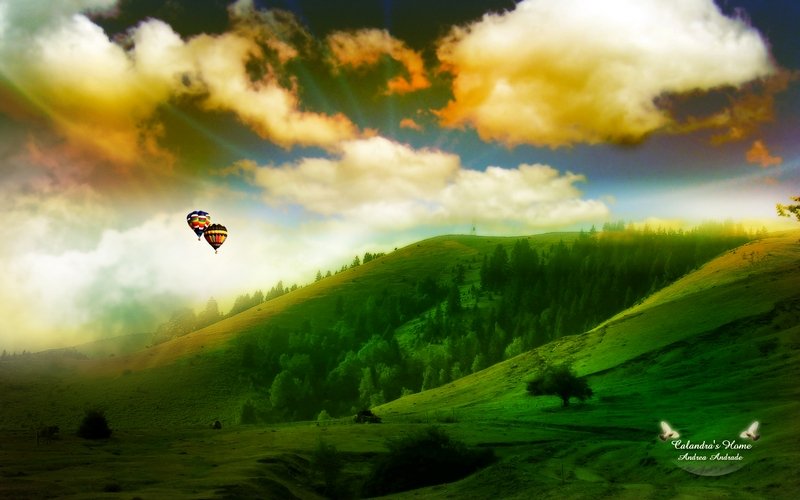 Sebagaimana Rasulullah SAW bersabda
عَنْ أَنَسِ بِنْ مَالِك رَضِىَ للهُ عَنْهُ، قَالَ النَِّبيِ صَلَّى الله عَلَيْهِ وَسَلَّمَ: لاَ يَتَمَنَّيَنَّ أَحَدُكُمُ الْمَوْتَ مِنْ ضُر أَصَابَهُ فَإن كَانَ لاَبُدَّ فَاعِلاً فَلْيَقُلْ: اَللهُمَّ أَحْيِنِى مَا كَانَتِ الْحَيَاةُ خَيْرًا لِى وَتَوَفَّنِى إذَا كَانَتِ الْوَفَاةُ خَيْرًا لِى )رواه الإمام البخارى(
24
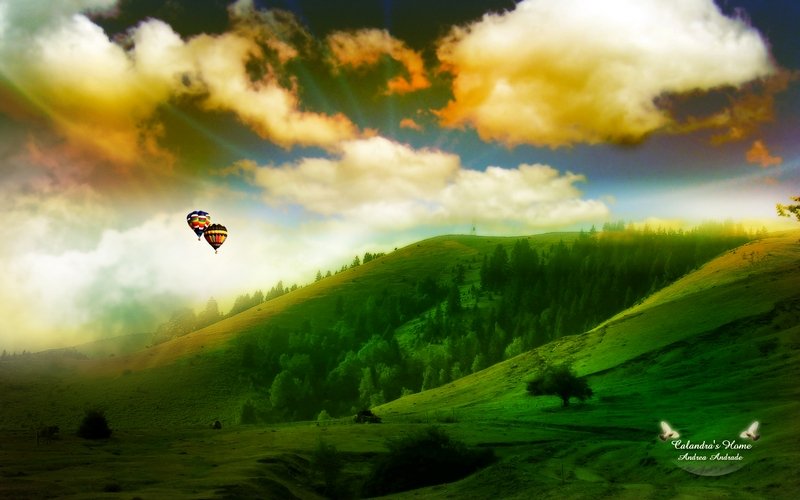 Bermaksud: 
“Tidak sekali kali kamu boleh mengharapkan kedatangan mati kerana suatu kesukaran yang menimpa, dan jika terpaksa mengharapkan kematian, maka hendaklah ia berkata: Ya tuhanku, berikanlah aku kehidupan, jika ia lebih baik bagiku, dan wafatkanlah aku jika ia lebih baik bagiku.”
(Riwayat al-Bukhari)
25
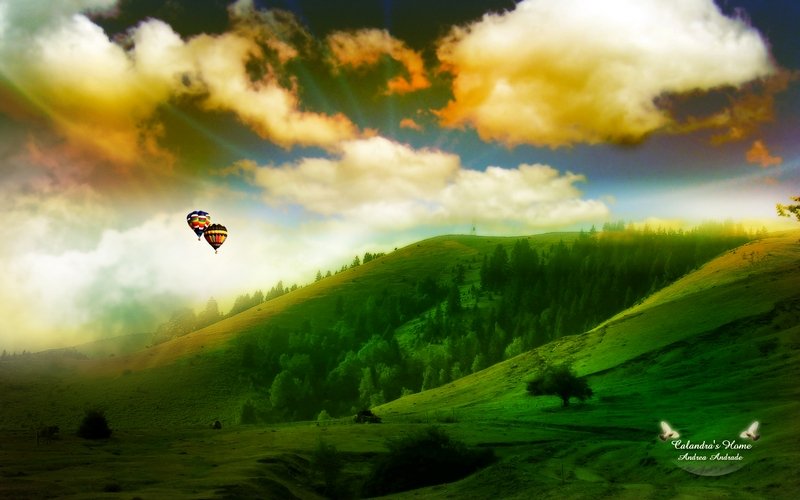 26
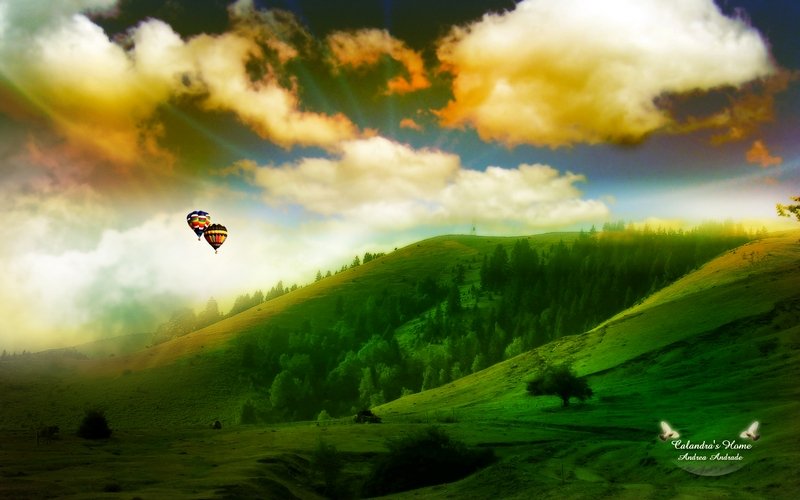 27
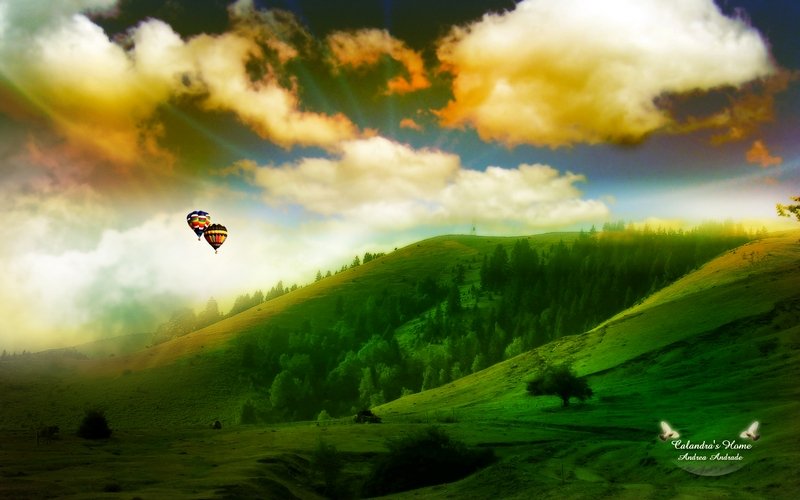 Mengakhiri khutbah pada minggu ini, marilah sama-sama kita merenung firman Allah SWT di dalam surah al-Asr ayat 1-3:
ﭑ ﭒ ﭓ ﭔ ﭕ ﭖ ﭗ ﭘ ﭙ ﭚ ﭛ ﭜ ﭝ ﭞ ﭟ ﭠ  ﭡ
Bermaksud: “Demi Masa! Sesungguhnya manusia itu dalam kerugian kecuali orang-orang yang beriman dan beramal soleh, dan mereka pula berpesan-pesan dengan kebenaran serta berpesan-pesan dengan sabar.”
28
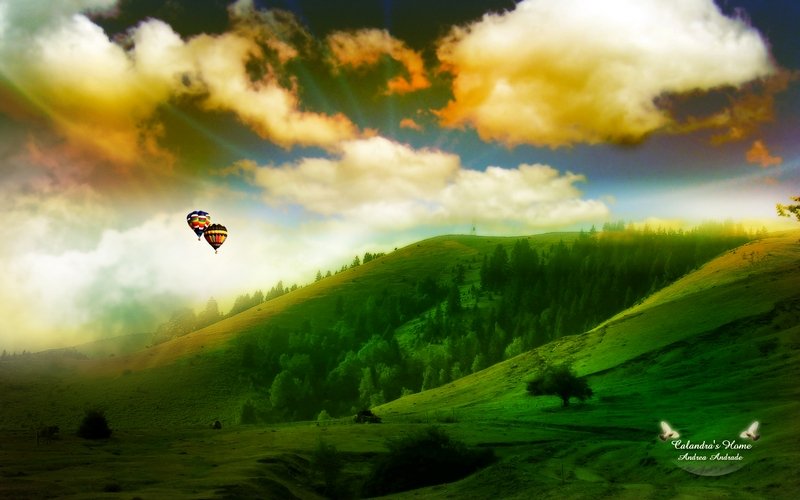 بَارَكَ اللهُ لِيْ وَلَكُمْ بالْقُرْآنِ الْعَظِيْمِ وَنَفَعَنِي وَإِيَّاكُمْ بِمَا فِيْهِ مِنَ الأيَاتِ وَالذِّكْرِ الْحَكِيْمِ وَتَقَبَّلَ مِنِّي وَمِنْكُمْ تِلاوَتَهُ إِنَّهُ هُوَ السَّمِيعُ الْعَلِيْمُ. أَقُوْلُ قَوْلِيْ هَذَا وَأَسْتَغْفِرُ اللهَ الْعَظِيْمَ لِيْ وَلَكُمْ وَلِسَائِرِ الْمُسْلِمِيْنَ وَالْمُسْلِمَاتِ وَالْمُؤْمِنِيْنَ وَالْمُؤْمِنَاتِ الأَحْيَاءِ مِنْهُمْ وَالأَمْوَاتِ، فَاسْتَغْفِرُوْهُ، إِنَّهُ هُوَ الْغَفُوْرُ الرَّحِيْمُ
29
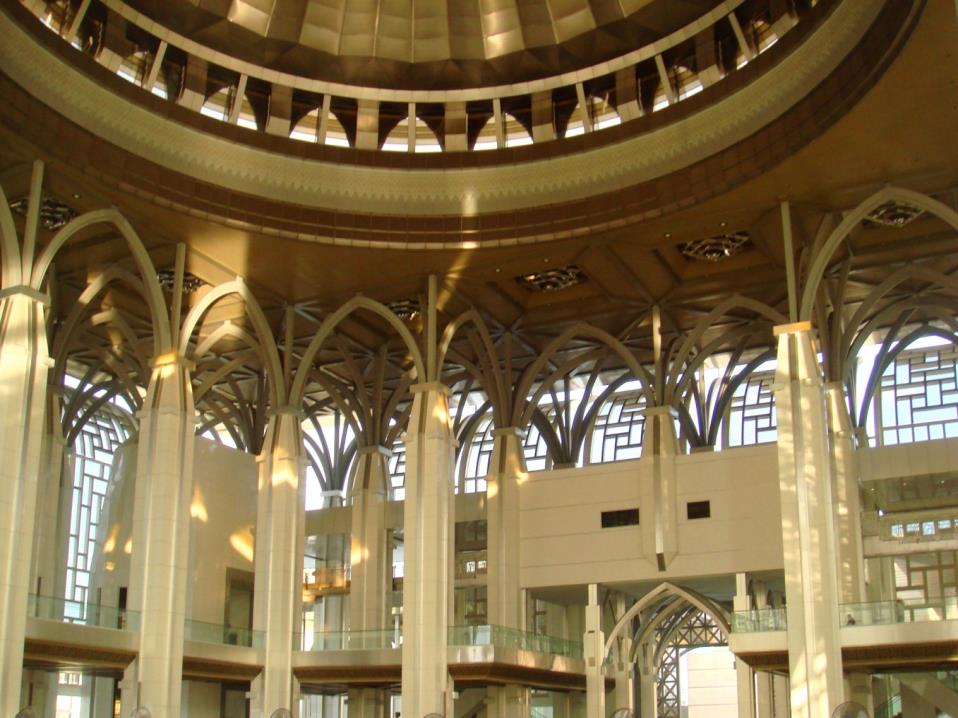 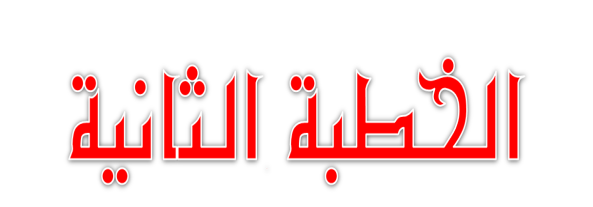 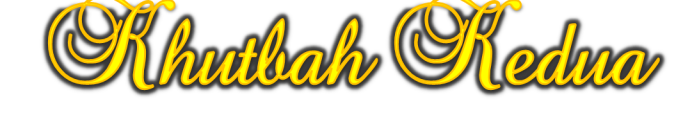 30
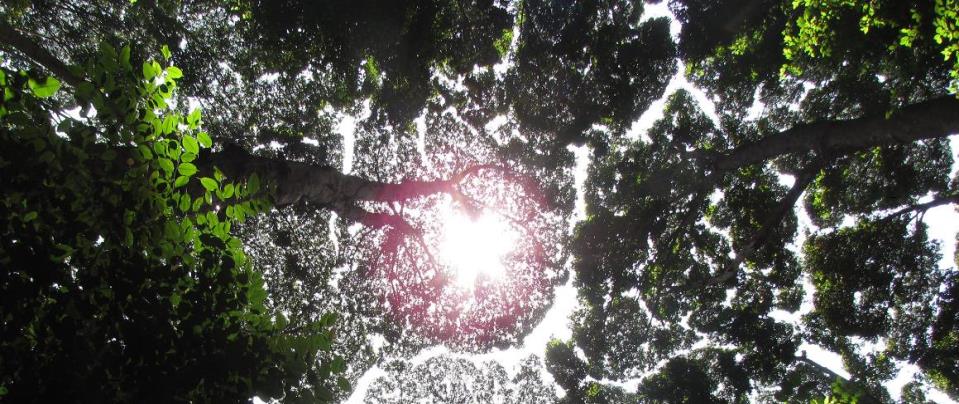 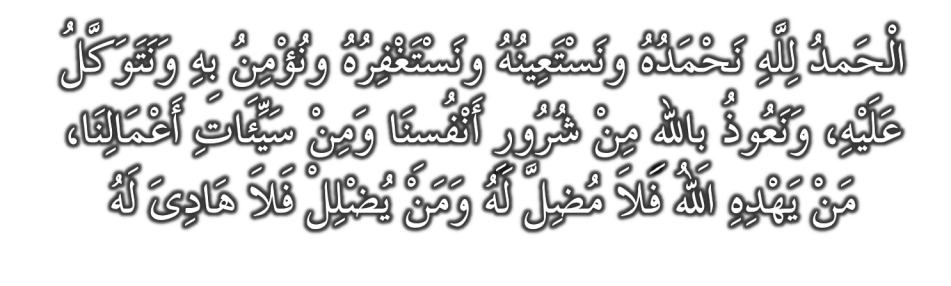 31
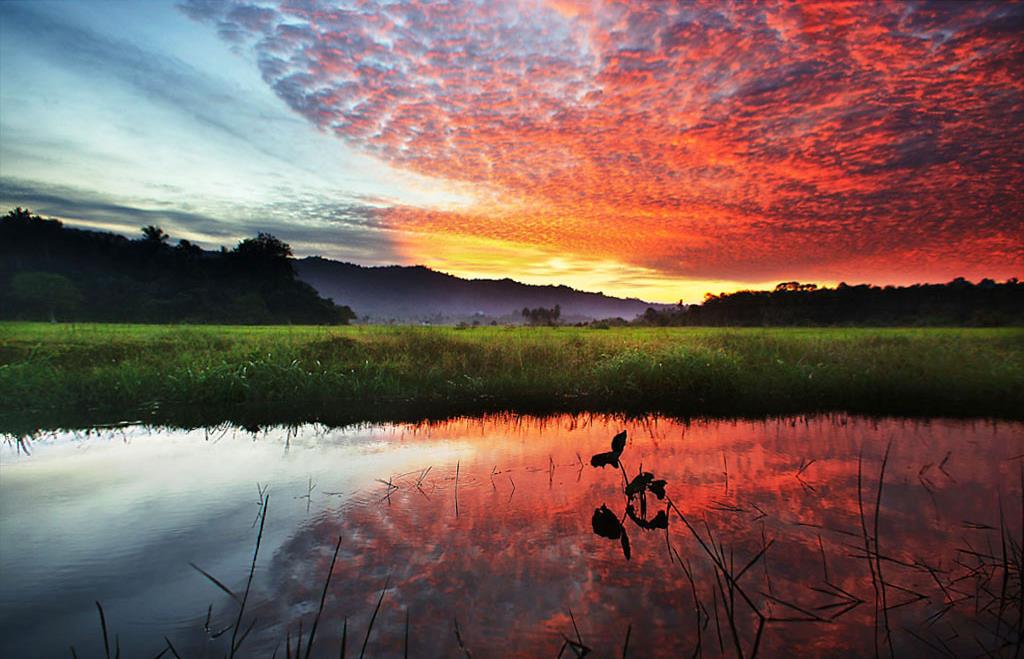 أَشْهَدُ أَنْ لاَّ اِلَهَ إِلاَّ اللهُ وَحْدَهُ لآ شَرِيْكَ لَهُ، وَأَشْهَدُ أَنَّ سَيِّدَنَا وَنَبِيَّنَا مُحَمَّدًا عَبْدُهُ وَرَسُوْلُهُ سَيِّدُ الْخَلاَئِقِ وَالْبَشَرِ اَللَّهُمَّ فَصَلِّ وَسَلِّمْ وَبَارِكْ عَلَى سَيِّدِنَا وَنَبِيِّنَا مُحَمَّدٍ وَعَلَى آلِهِ وَأَصْحَابِهِ أَجْمَعِيْنَ.
Aku bersaksi bahawa tiada tuhan yang disembah melainkan Allah yang Maha Esa. Aku juga bersaksi bahawa Nabi Muhammad S.A.W.  adalah hambaNya dan rasulNya.
32
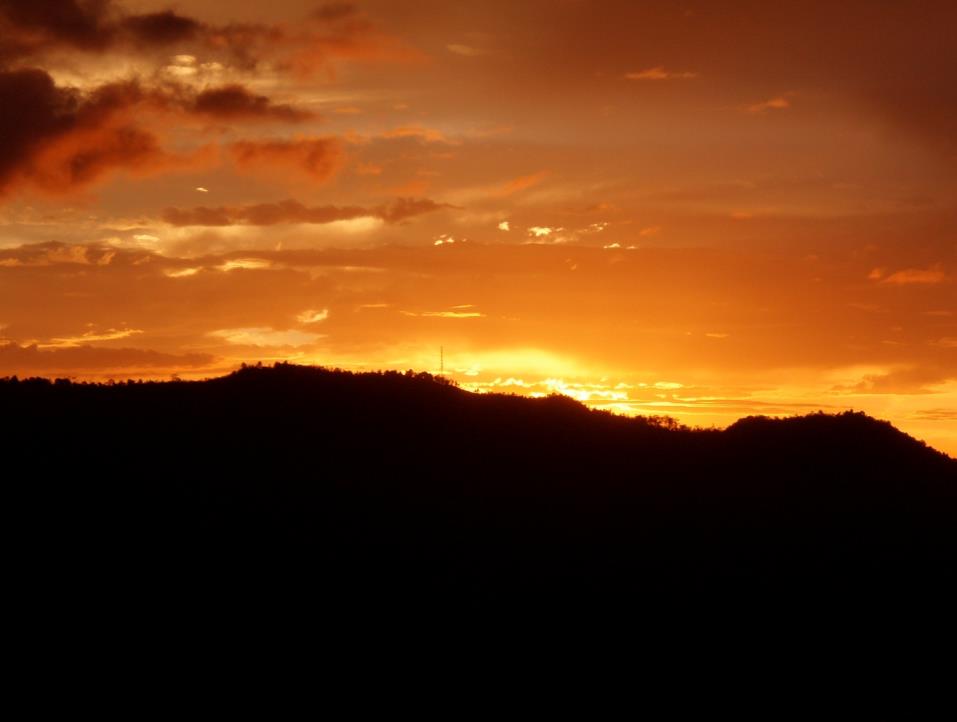 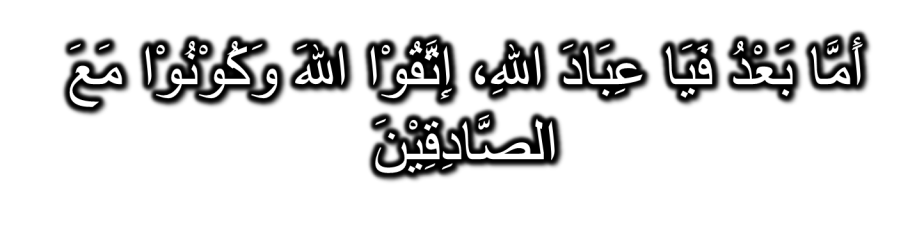 Bertakwalah kamu kepada Allah S.W.T. dan bersama-samalah dengan orang-orang yang benar.
33
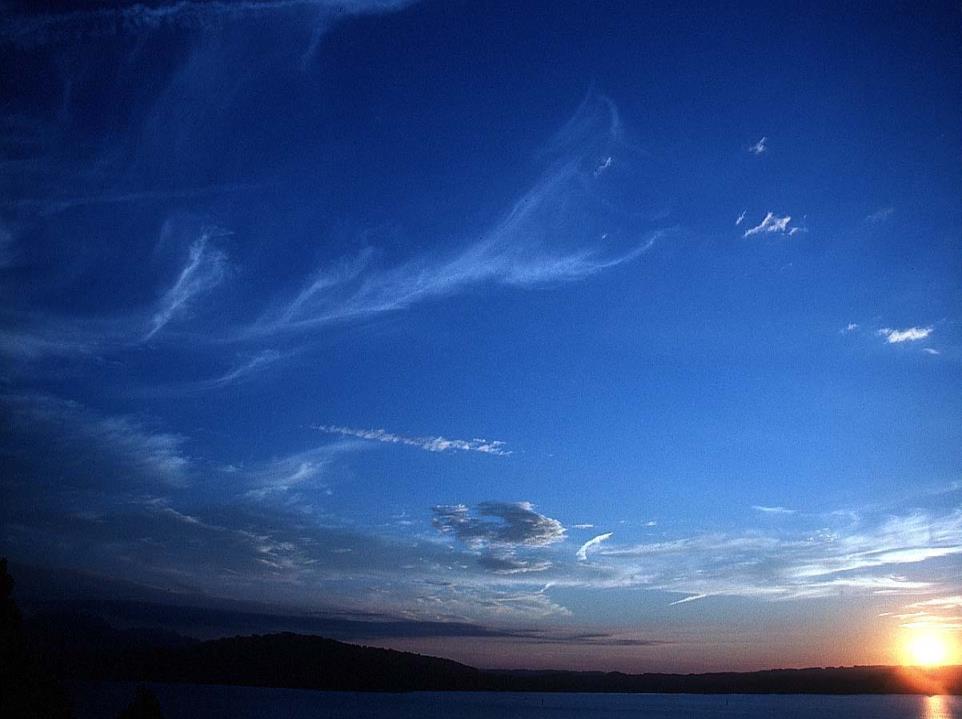 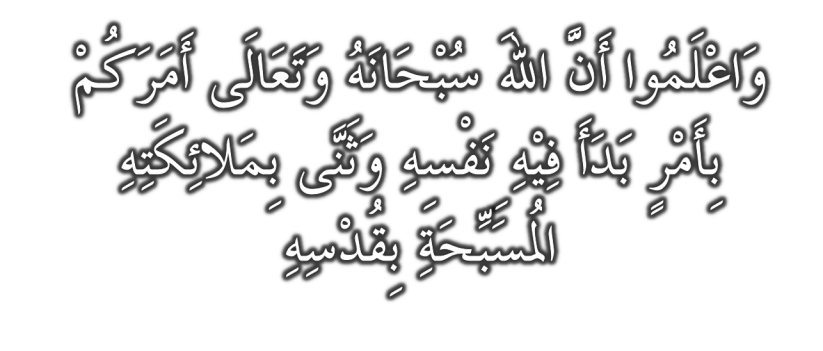 34
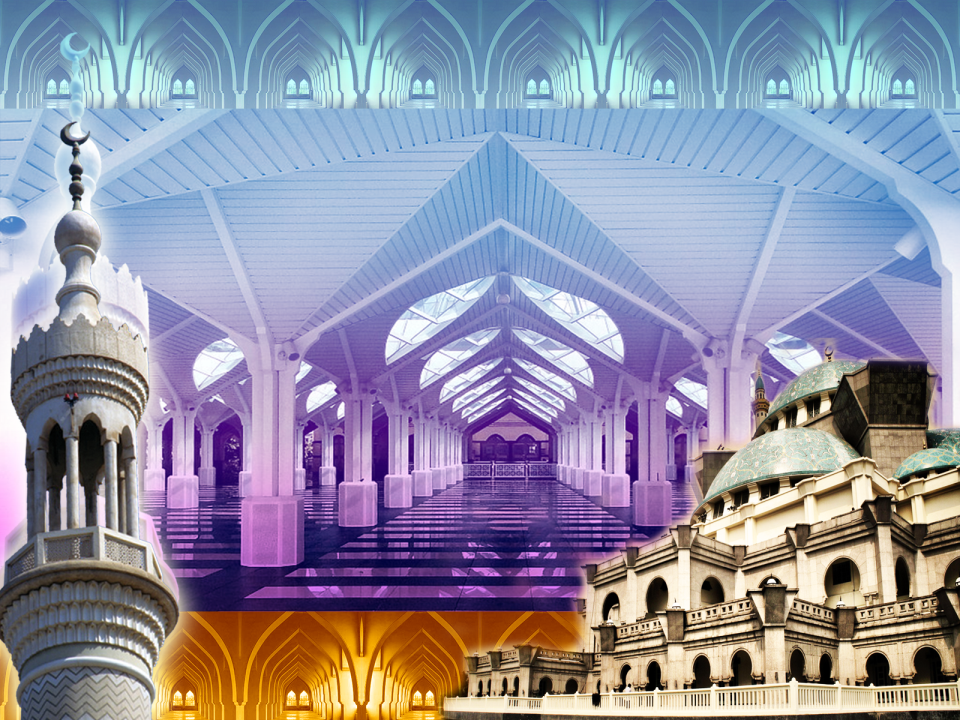 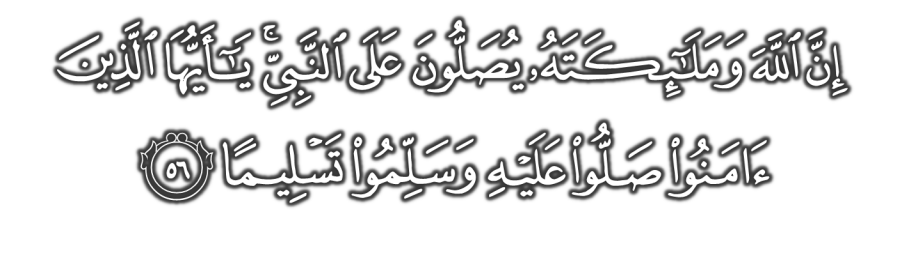 35
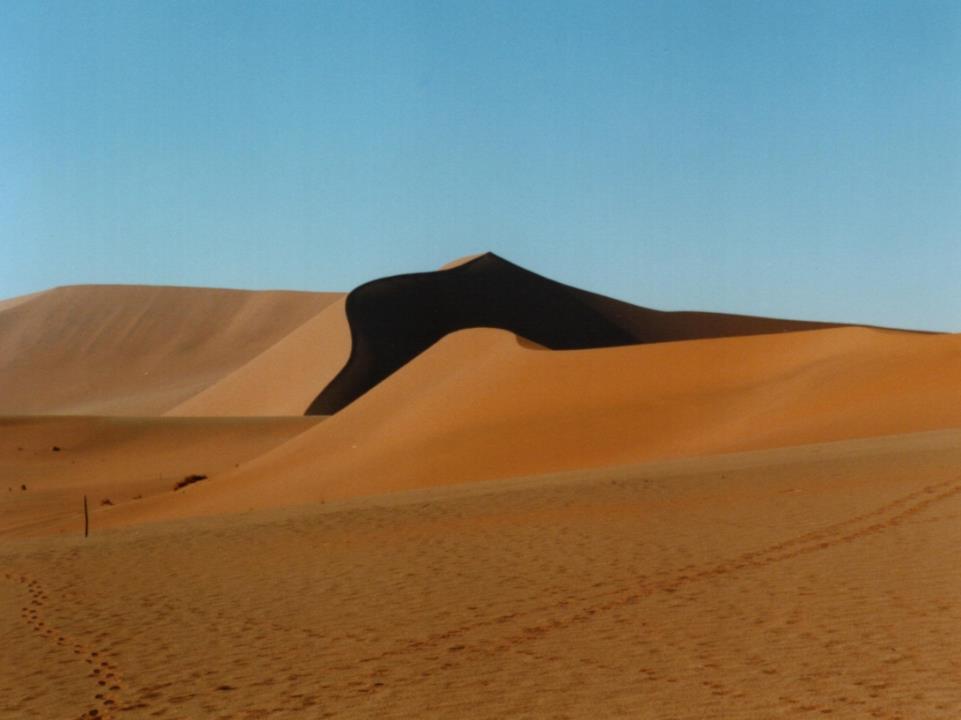 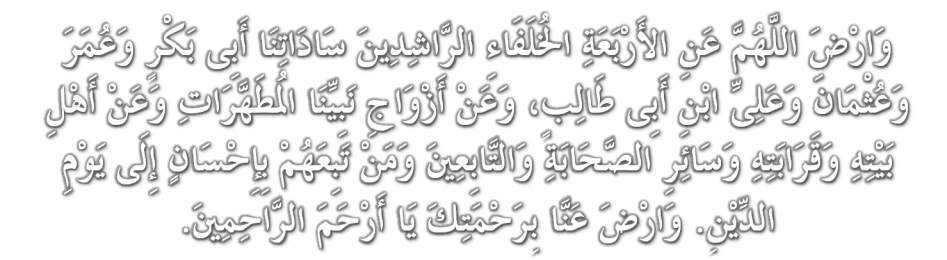 Ya Allah, kurniakanlah keredaan kepada empat orang khulafa ar-Rasyidin Saidina Abu Bakar, Umar, Usman dan Ali bin Abi Talib. Isteri-isteri Nabi yang suci, ahli keluarga, seluruh sahabat serta para tabiin. Juga, redailah kami sekalian wahai Tuhan Yang Maha Penyayang.
36
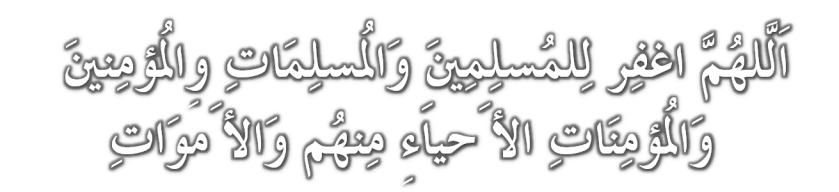 Ya Allah, ampunkanlah dosa golongan muslimin dan muslimat, sama ada yang masih hidup atau yang telah mati.
37
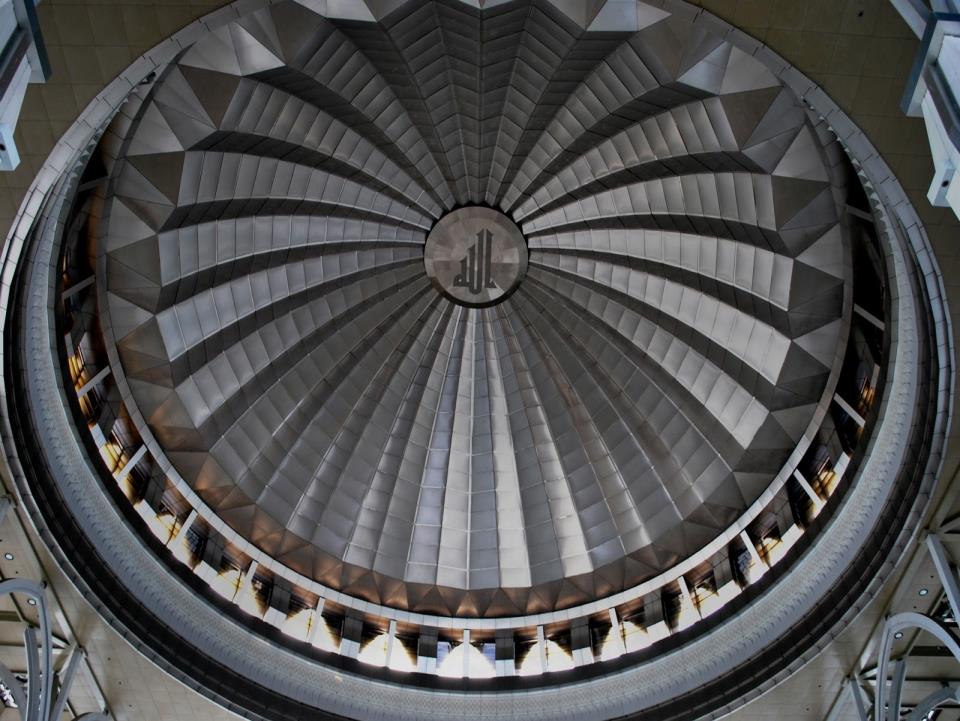 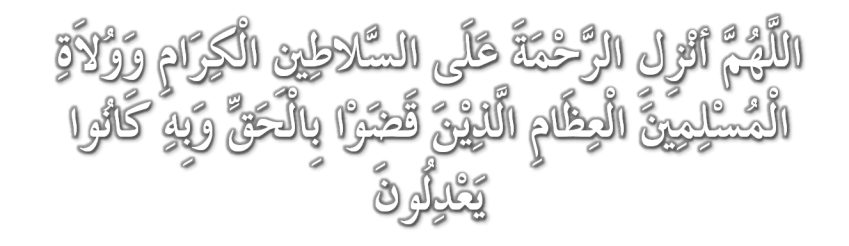 Ya Allah anugerahkanlah rahmat ke atas Raja-raja kami dan pemimpin-pemimpin kami yang melaksanakan kebenaran dan menegakkan keadilan.
38
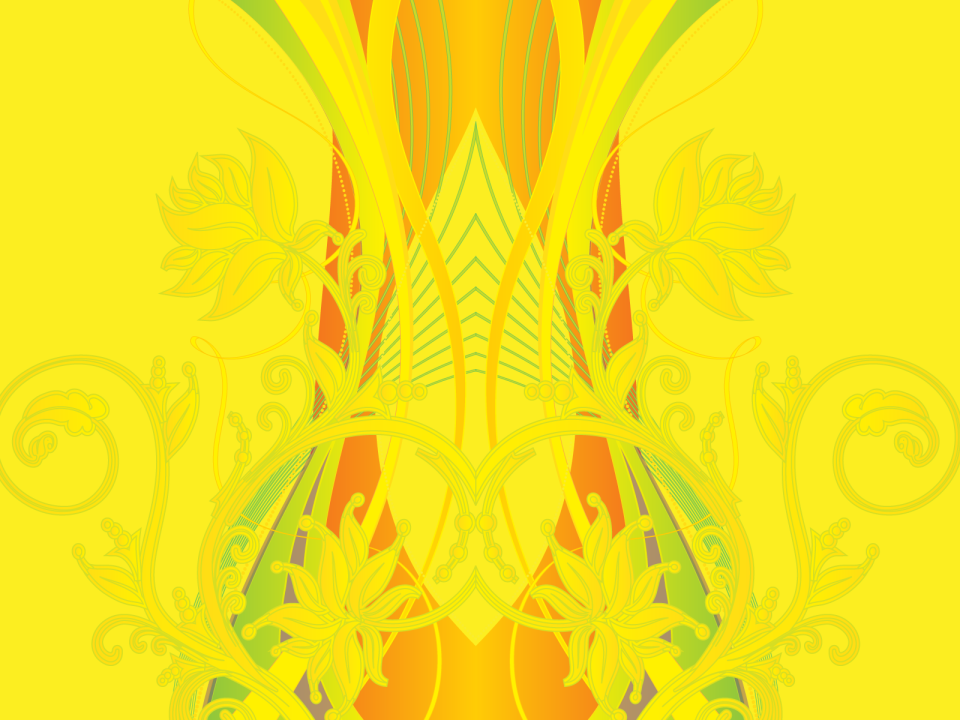 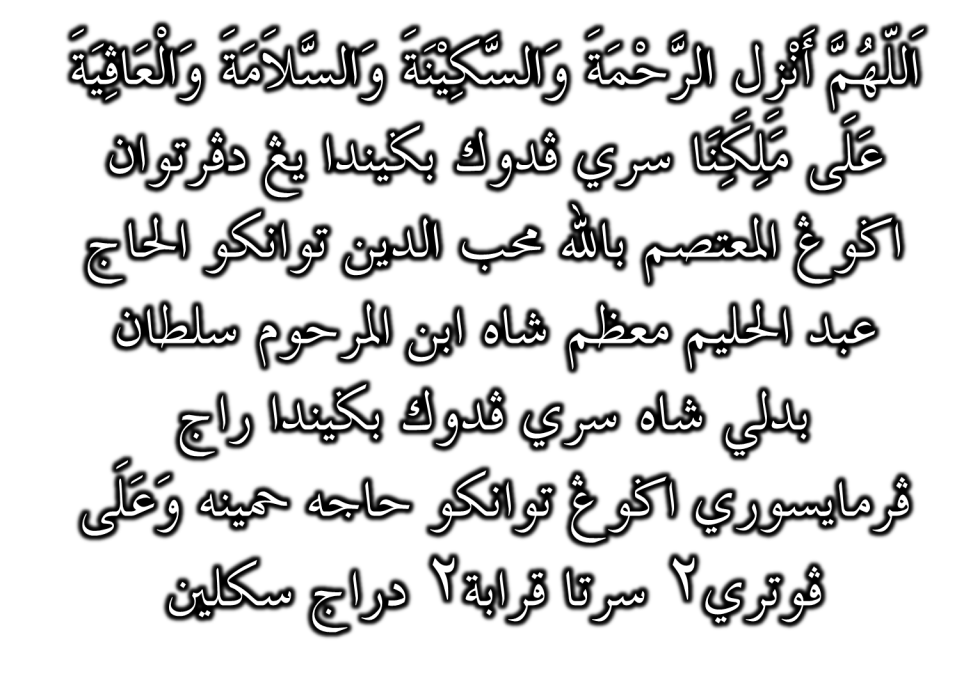 39
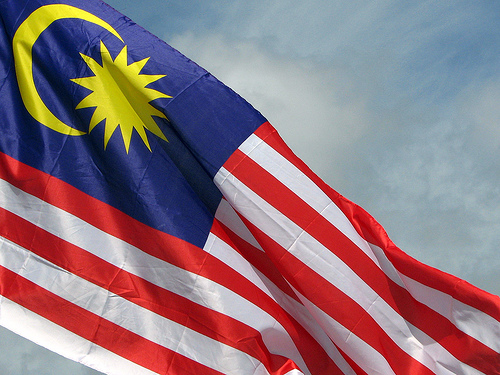 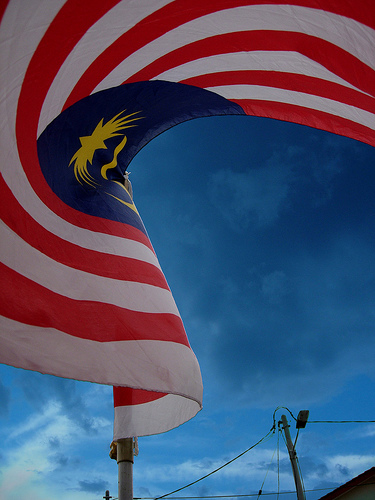 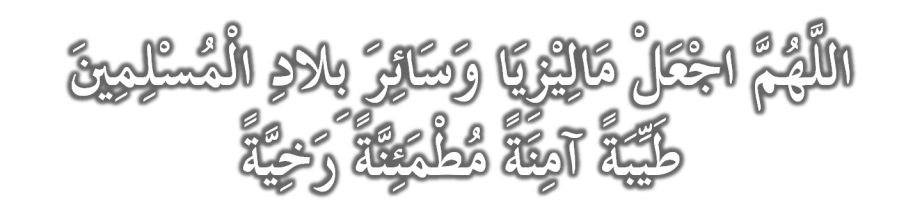 Ya Allah jadikanlah Malaysia dan seluruh negara kaum Muslimin dalam keadaan aman dan damai
40
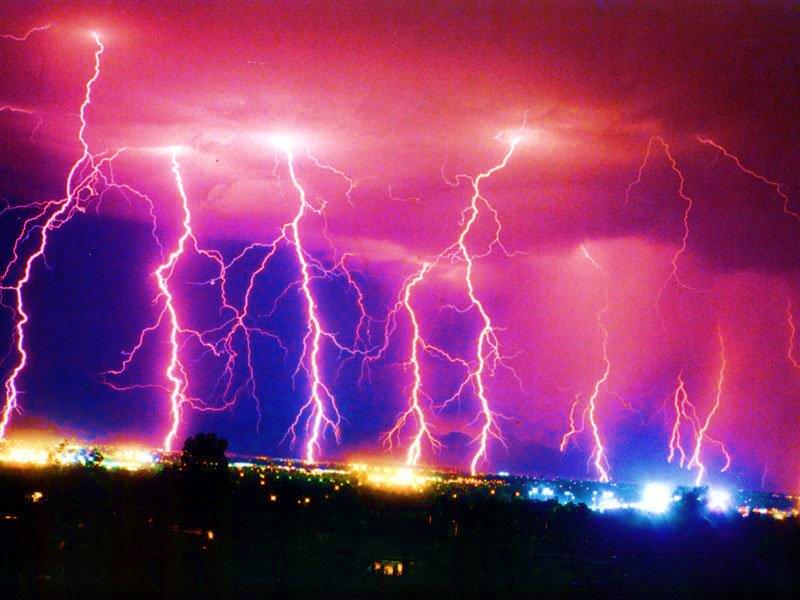 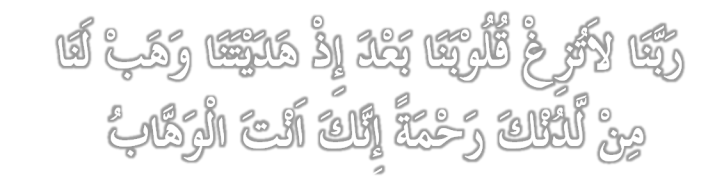 (Mereka berdoa dengan berkata): Ya Tuhan kami! Janganlah Engkau memesongkan hati kami sesudah Engkau beri petunjuk kepada kami, dan kurniakanlah kepada kami limpah rahmat dari sisi-Mu; sesungguhnya Engkau jualah Tuhan yang melimpah-limpah pemberian-Nya
41
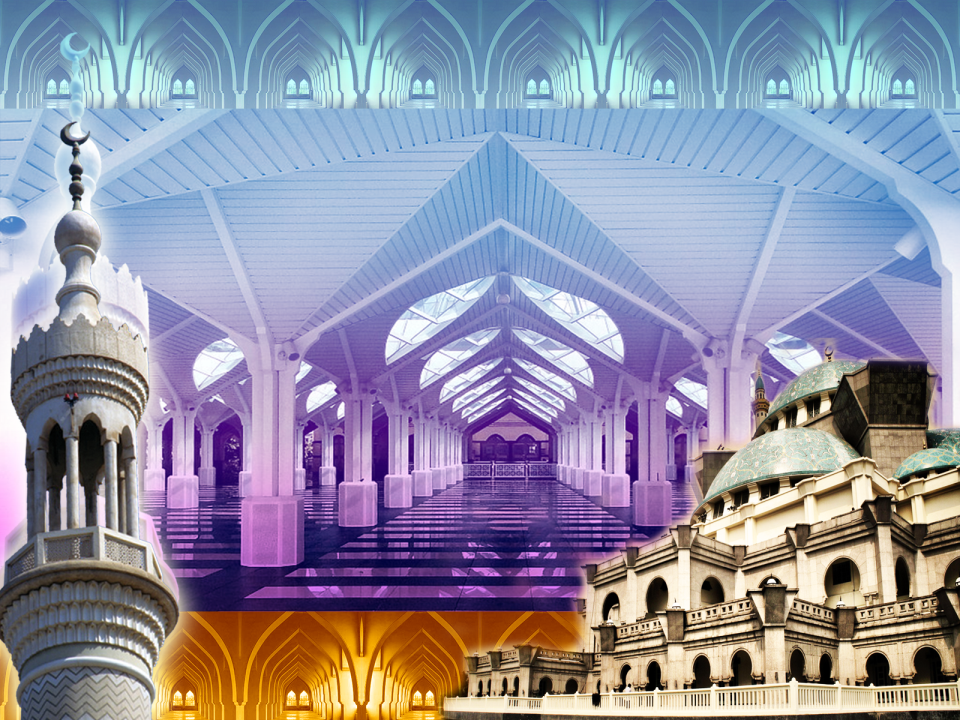 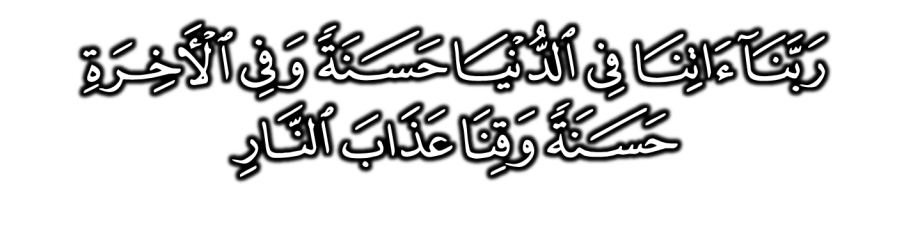 Wahai Tuhan kami; berilah kami kebaikan di dunia dan kebaikan di akhirat, dan peliharalah kami dari azab neraka
42
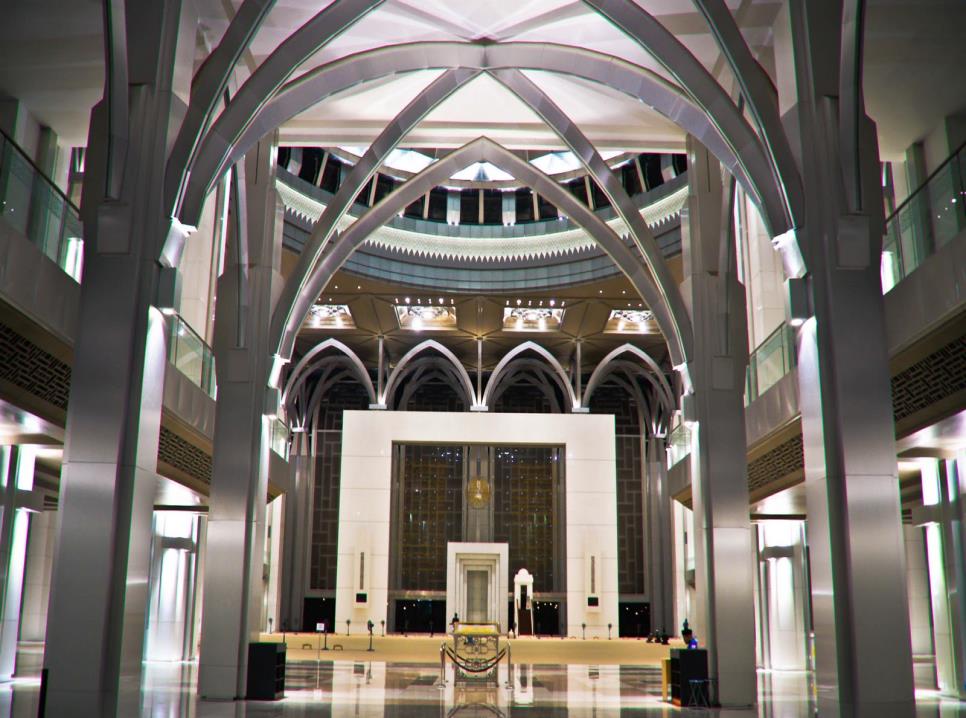 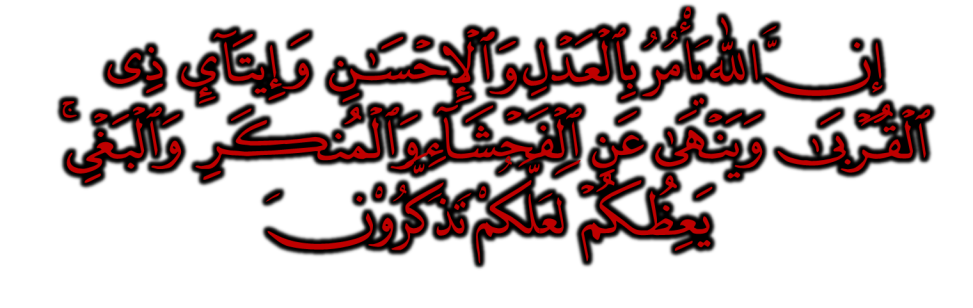 43
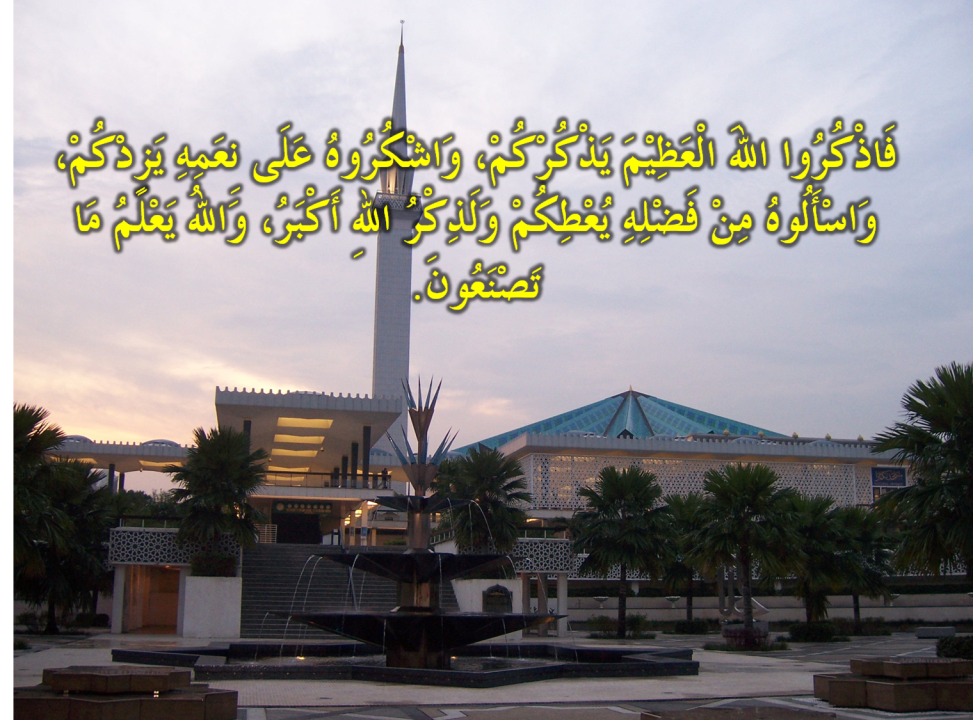 44